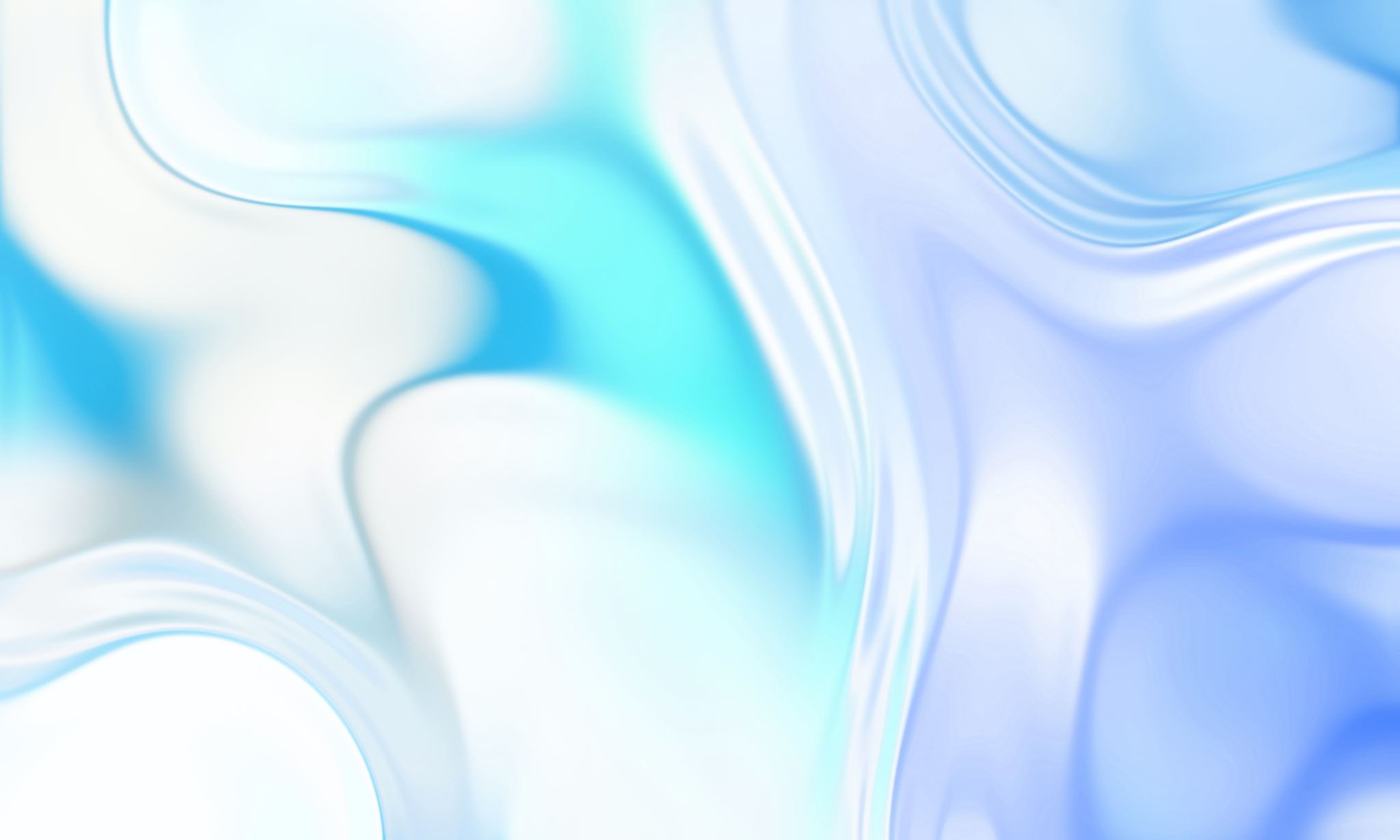 Болести на органите за исхрана-припрема на материјал и болен за биопсија на хепар
-подготовка на медицинската сестра
-подготовка на потребен материјал
-подготовка на пациентот(психичка,физичка)
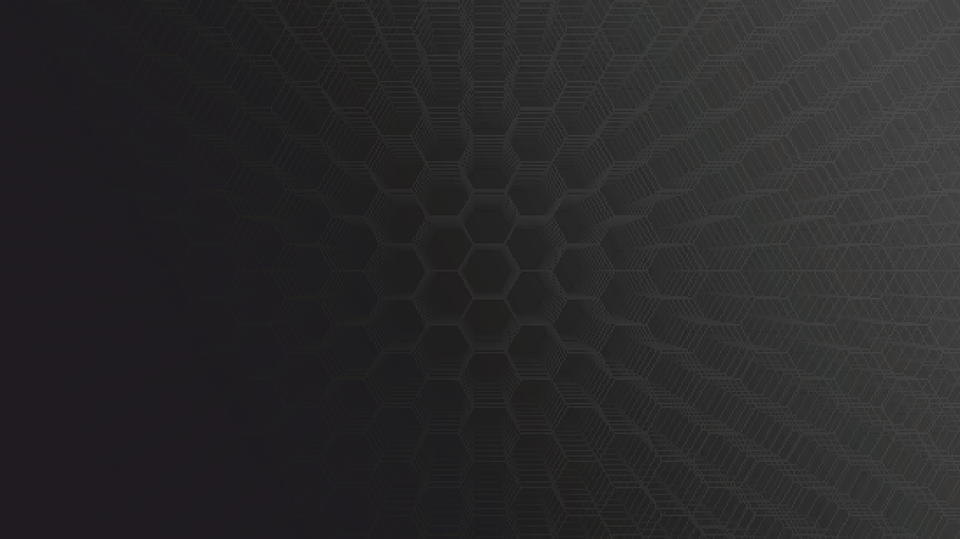 -изведување на манипулацијата
Болниот е легнат во хоризонтална положба,малку свртен кон лево.десната рака е под главата.биопсијата се прави меѓу 7-8 мегуребрен простор од деснста страна.прво се заштитува местото со компреса,се дезинфицира,се анестезира со локален анестетик.за време на убодот болниот треба да го стопира дишењето.апсорпцијата на исечокот трае 20-30 сек.се вади иглата,се става стерилен тупфер,се фиксира со фластери се става кеса со мраз.се следат виталните ф-ции и за секоја промена се известува лекарот.
-постапка со употребениот материјал
---КОНТРАИНДИКАЦИИ ЗА БИОПСИЈА :
-хеморагичен синдром
-асцит
-цистит
-гнојни воспаленија на плеура,жолчни патишта,десно белодробно крило